Методика проектной ДЕЯТЕЛЬНОСТИ
Скажи мне — и я забуду.Покажи мне — и я запомню.Вовлеки меня — и я научусь.
Учитель высшей категории:Вильданова Эльвира Рашитовна.
Основные этапы работы над ПРОЕКТОМ
-сужение и конкретизация;-интеграция с различными учебными дисциплинами.
Тема
Цель
- определить…- сформулировать…- развить... - исследовать….
шаги,  которые необходимо сделать, чтобы раскрыть тему и достичь поставленной цели.
Задачи
анализ, синтез, конкретизация, обобщение, абстрагирование, сравнение, выявление существенного, доказательство
Приемы деятельности
- изучение различных источников; - работа с фотоматериалами, репродукциями, документами;- подбор текстов;- интервьюирование;- составление каталогов;-выполнение рисунков, таблиц, схем, карт;-работа в сети Интернет.
Приемы—действия, направленные на решение конкретной задачи.. Способы работы выполняемые для достижения конкретных результатов.
Где искать информацию?Библиотеки, музей, Интернет, соседи, родственники, домашние, ведомственные и государственные архивы.
Традиционно-ошибочная: реферат, сообщение.Творческий подход:найдите новую форму представления материала, что позволит вам проявить свое творчество (макеты, буклеты, фотоотчеты, презентации, материалы, оформленные посредством ИКТ)
Оцениваются: - полнота результатов, аргументированность;- эрудиция автора, межпредметные связи;- культура речи, манера поведения, использование наглядных средств;- ответы на вопросы: полнота, убедительность, доброжелательность.
Форма      проекта.
Типология и классификация проектов (1/2)
1. По доминирующему в проекте методу или виду деятельности:   -исследовательские,   -творческие,   -ролевые, игровые,   -информационные,   -практико-ориентированны ( прикладные),   -поисковые,   -ознакомительно-ориентировочные. 

2. По признаку предметно-содержательной области:   -монопроекты (в рамках одной области знания),   -межпредметные проекты.

3. По характеру контактов:   -внутриклассные,   -внутришкольные,   -внутренние или региональные,   -международные.

4. По количеству участников проекта:   -индивидуальные,   -парные,   -групповые.
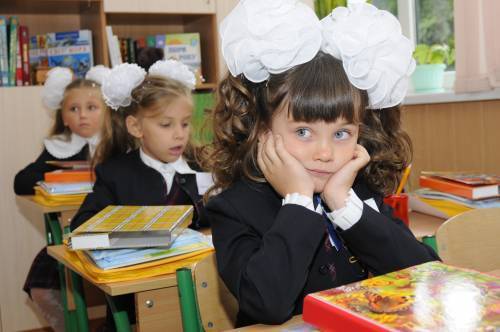 Типология и классификация проектов (2/2)
5. По продолжительности проекта:   -краткосрочные,   -средней продолжительности,   -долгосрочные.

6. По результатам:   -доклад, альбом, сборник, каталог, альманах;   -макет, схема, план-карта;   -видеофильм;   -выставка; и др.

7. По содержательной специфике: 
· Практико-ориентированный проект,
      · Исследовательский проект ,
      · Информационный проект,
      · Творческий проект,
      · Ролевой проект.
  8. По комплексности:
     · Монопроекты,
     · Межпредметные проекты .
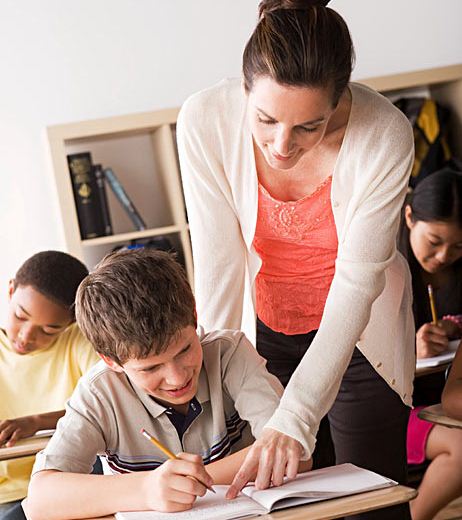 Роль учителя в проектной деятельности
1. Энтузиаст (повышает мотивацию учащихся, поддерживая, поощряя  и направляя их в сторону достижения цели).2. Специалист (обладает знаниями и умениями в нескольких—не во всех! —областях).3. Консультант (организатор доступа к  ресурсам, в т.ч. к другим специалистам).4. Руководитель (особенно в вопросах планирования времени).5. «Человек, который задает вопросы» (по Дж. Питу– тот, кто организует обсуждение способов преодоления возникающих трудностей путем косвенных, наводящих вопросов; тот, кто обнаруживает ошибки и вообще поддерживает обратную связь).6. Координатор всего процесса.7. Эксперт (дает четкий анализ результатов выполненного проекта).
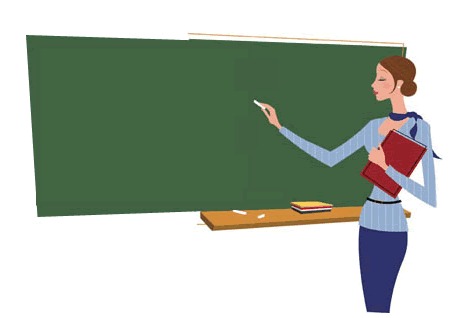 Виды презентаций проектов
  -воплощение  (в роль человека, одушевленного или неодушевленного существа);  - деловая игра;  - демонстрация видео фильма, выполненного  на основе информационных технологий;  - диалог исторических или литературных персонажей;   - защита на Ученом Совете;  - иллюстрированное реального или вымышленного исторического события;  - научный доклад;  - отчет исследовательской экспедиции;  - пресс-конференция;  - путешествие;  - реклама;  - ролевая игра;  - спектакль;  - телепередача;  - экскурсия.
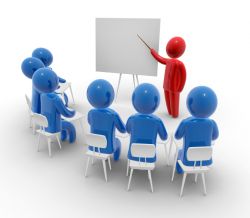 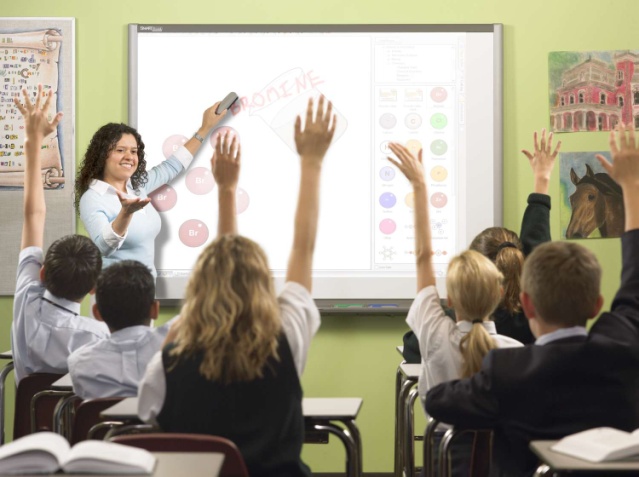 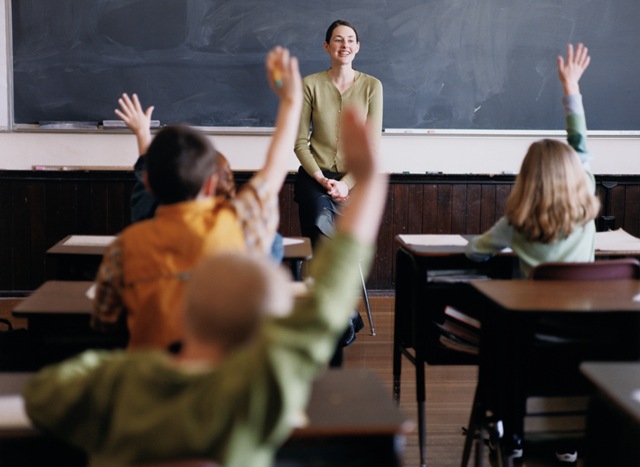 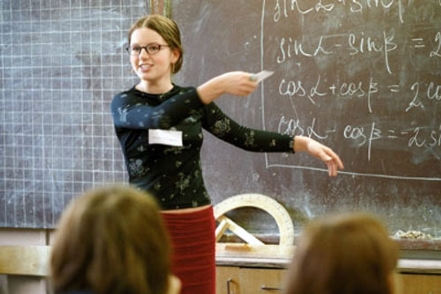 Требования к организации проектов

проект должен быть включен в процесс обучения и воспитания учащихся;
необходимо наличие социально значимой задачи (проблемы) - исследовательской, информационной, практической;
учащиеся должны обсуждать реальные проблемы и ставить актуальные задачи;
деятельность учащихся должна иметь целесообразный характер;
работа учащихся должна быть осмысленной и активной;
учащиеся должны уметь четко формулировать свои мысли в письменном виде;
анализировать новую информацию, участвовать в создании новых идей;
конечный вид проекта (представленный в любой форме), должен иметь пояснительную записку, т.е. теоретическую часть с титульным листом, в котором указаны название проекта, автор, класс, учебное заведение, руководитель и другие необходимые сведения.
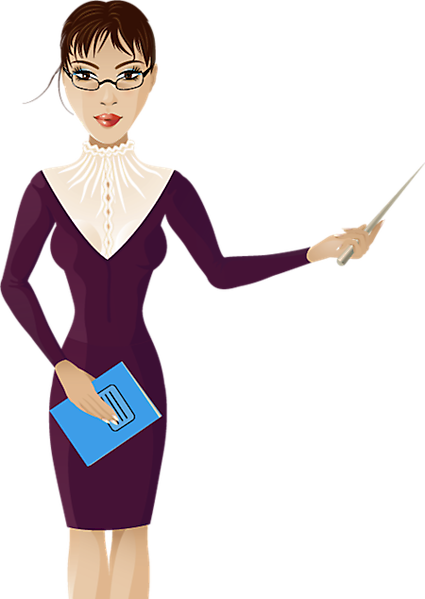 Использование проектной технологии предусматривает хорошо продуманное, обоснованное сочетание методов, форм и средств обученияДля этого учитель должен:  - владеть всем арсеналом исследовательских, поисковых методов, умением организовать исследовательскую работу учащихся;  - уметь организовать и проводить дискуссии, не навязывая свою точку зрения;  - направлять учащихся на поиск решения поставленной проблемы;   - уметь интегрировать знания из различных областей для решения проблематики выбранных проектов.
Формы продуктов проектной деятельности
 Перечень возможных форм проектной деятельности:  - игра;  -  web-сайт;  - карта;  - законопроект;  - анализ данных социологического опроса;  - коллекция;  - журнал;  - атлас;  - бизнес-план;  - буклет;  - костюм;   - видеоклип;  - оформление кабинета;  - выставка;  - газета;  - пакет рекомендаций;  - чертеж;  - прогноз;  - праздник;  - экскурсия;  - сценарий.
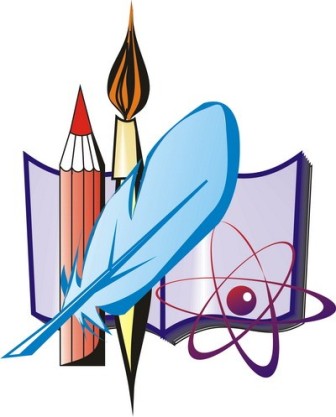